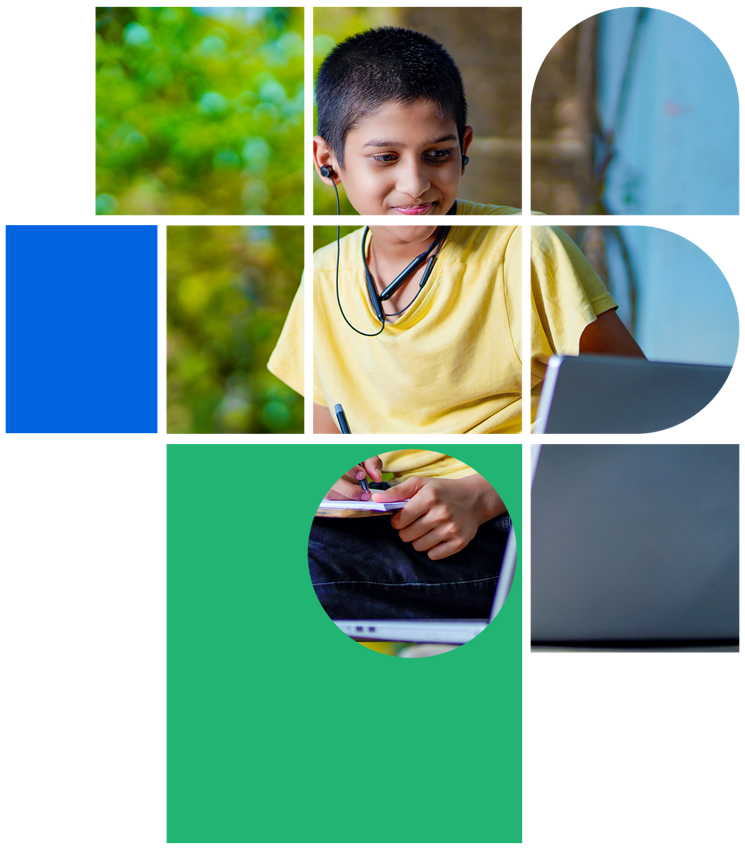 डिजिटल नागरिकता
अध्याय 3

हमेशा के लिए कितनी देर है?
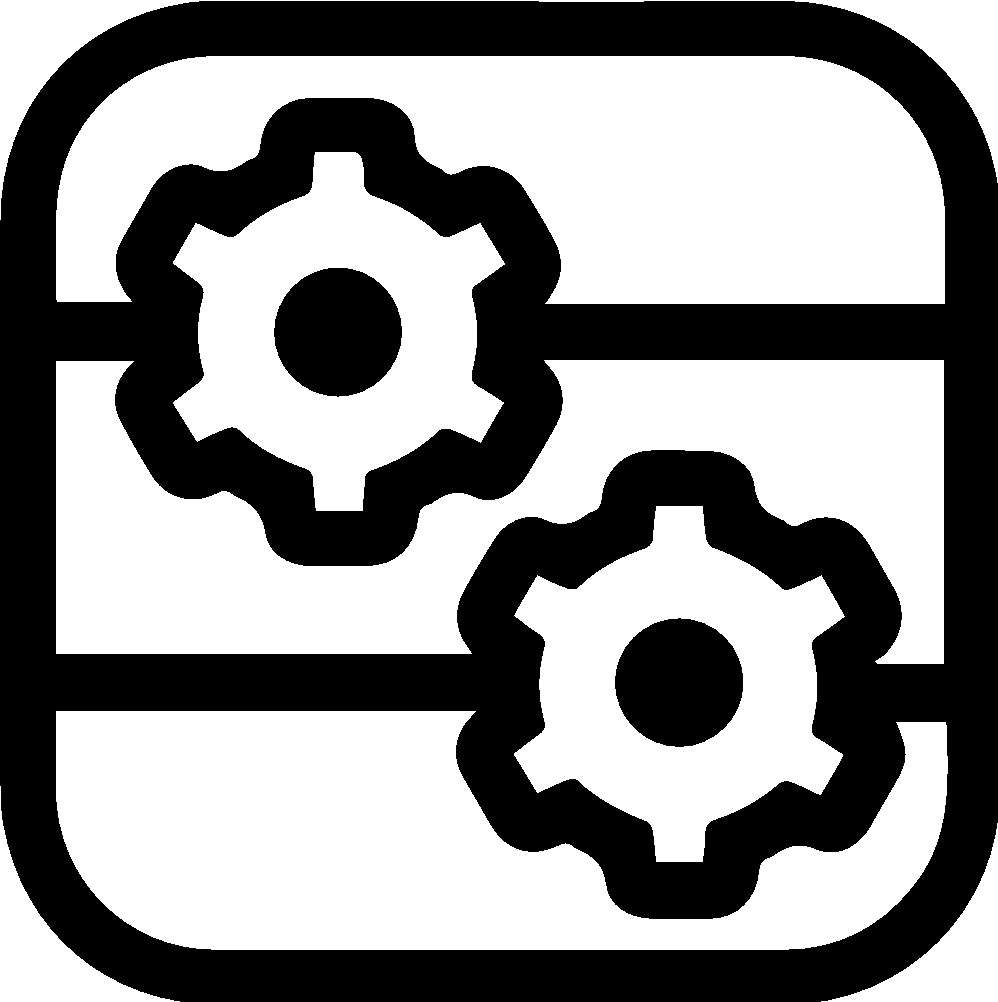 स्तर 2 | डिजिटल नागरिकता
हमेशा के लिए पदचिह्न!
आइए मिलते हैं प्रतीक से
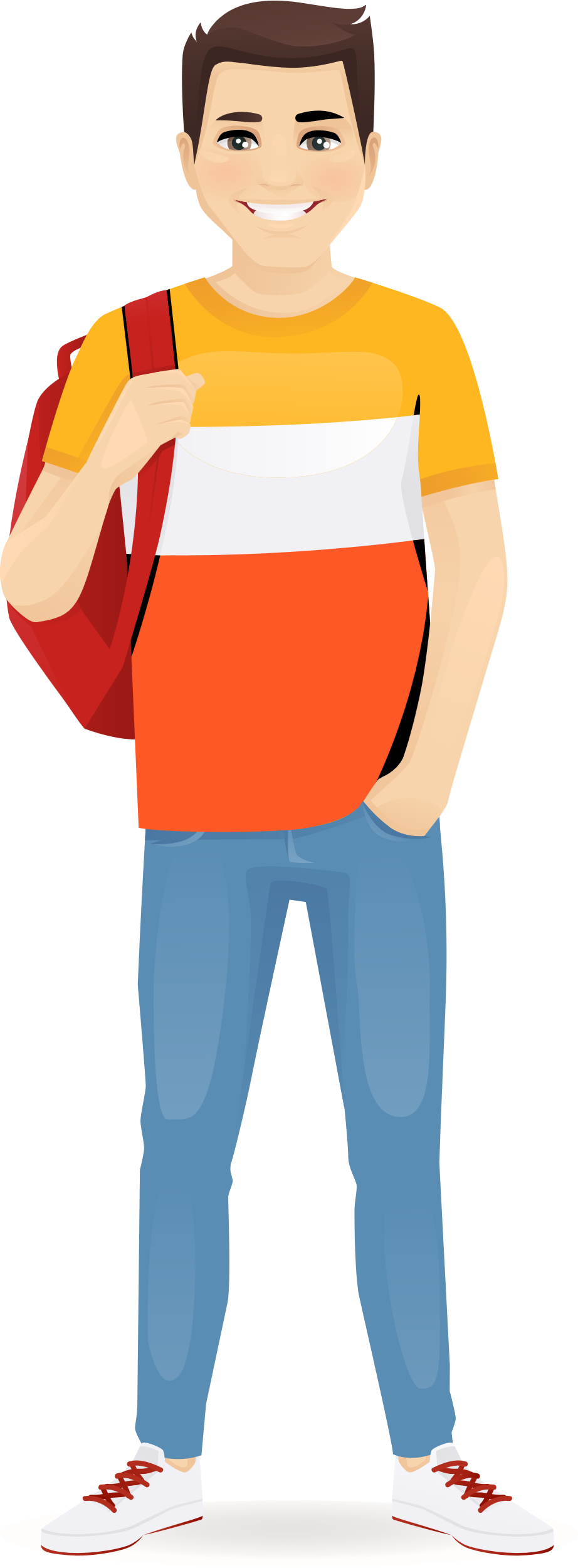 केस स्टडी: प्रतीक के विश्वविद्यालय प्रवेश
प्रतीक ने एक प्रतिष्ठित विश्वविद्यालय में प्रवेश के लिए आवेदन किया है। उसके पास अच्छे ग्रेड हैं और उसने प्रवेश परीक्षा और साक्षात्कार में सफलता प्राप्त की है। एक दिन उसे विश्वविद्यालय से एक ईमेल प्राप्त होता है जिसमें कहा गया है कि डराने-धमकाने पर विश्वविद्यालय की शून्य-सहिष्णुता नीति के कारण उसे स्कूल में प्रवेश नहीं मिलेगा।
प्रतीक हैरान है क्योंकि हाई स्कूल में आने के बाद से उसने किसी को परेशान नहीं किया। वह अपने आवेदन की अस्वीकृति के सटीक कारण का पता लगाने के लिए प्रवेश सलाहकार के पास जाने का फैसला करता है।
प्रवेश परामर्शदाता उसे एक आपत्तिजनक और अपमानजनक लेख दिखाता है जो उसने लगभग 6 साल पहले एक सहपाठी के बारे में पोस्ट किया था। विश्वविद्यालय ने इसे ऑनलाइन देखा था और प्रतीक के आवेदन पर नए सिरे से विचार किया था।
पाठ 3: हमेशा के लिए कितना लंबा है?
0‹#›
स्तर 2 | डिजिटल नागरिकता
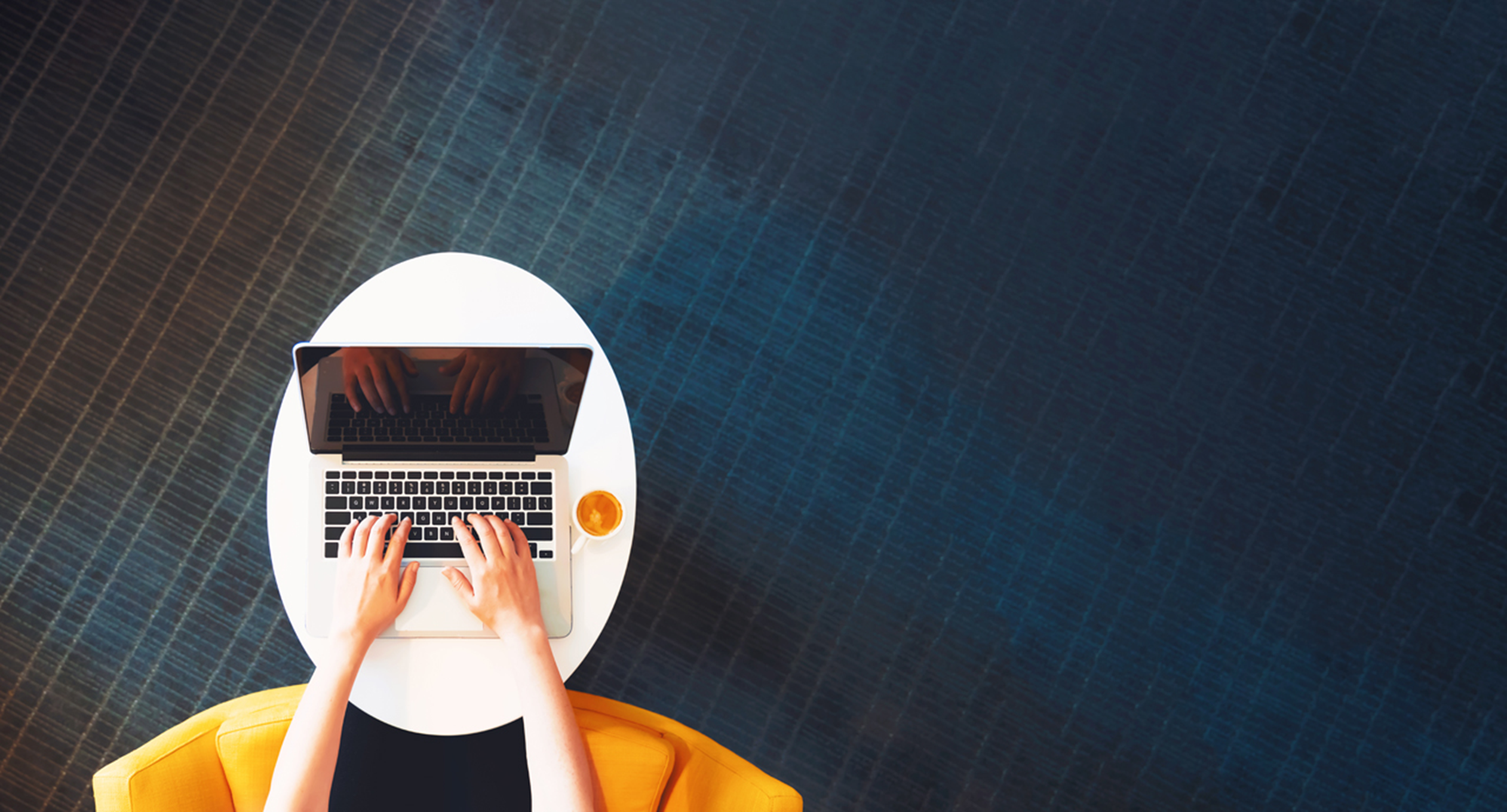 क्या तुम्हें पता था?
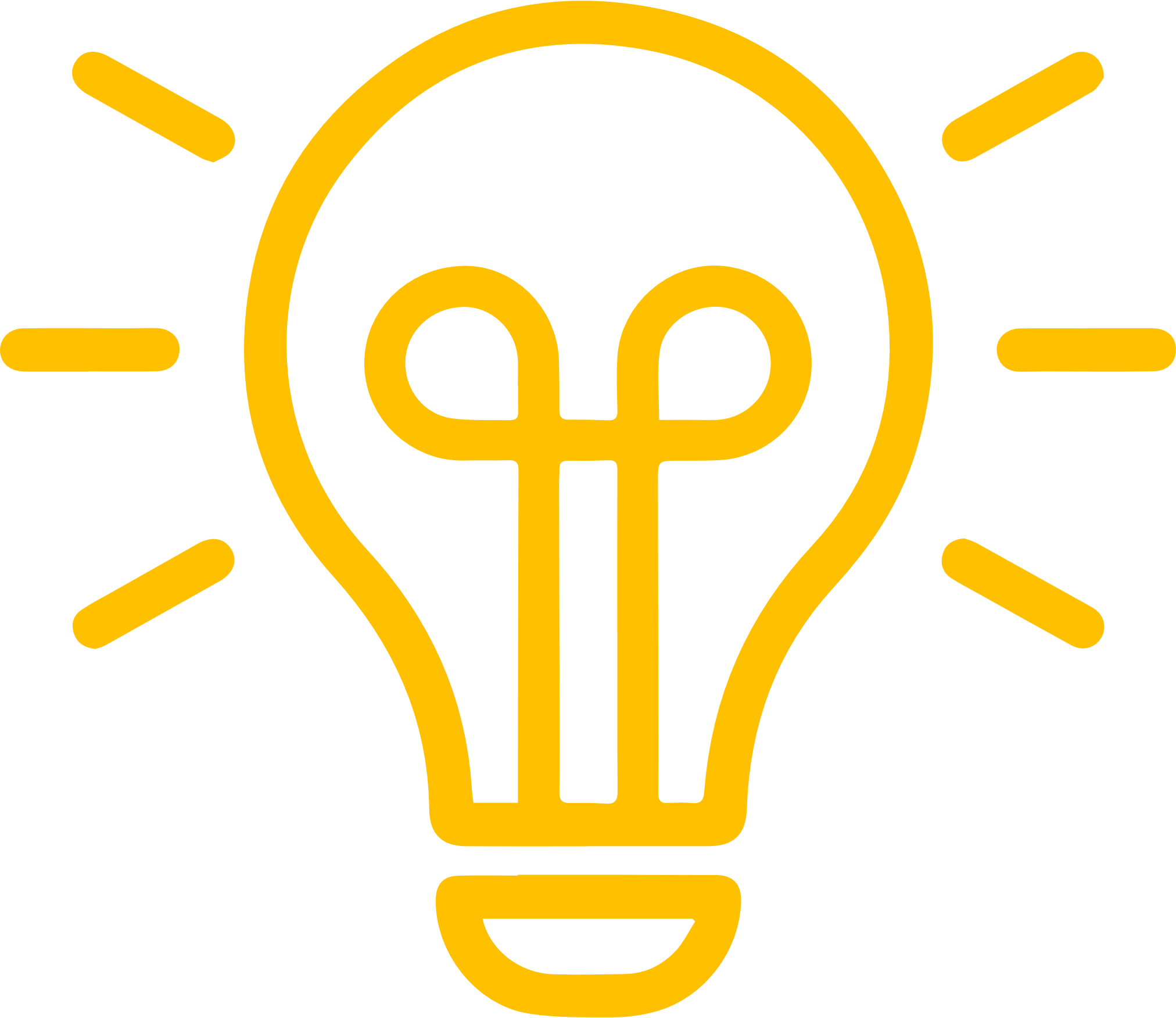 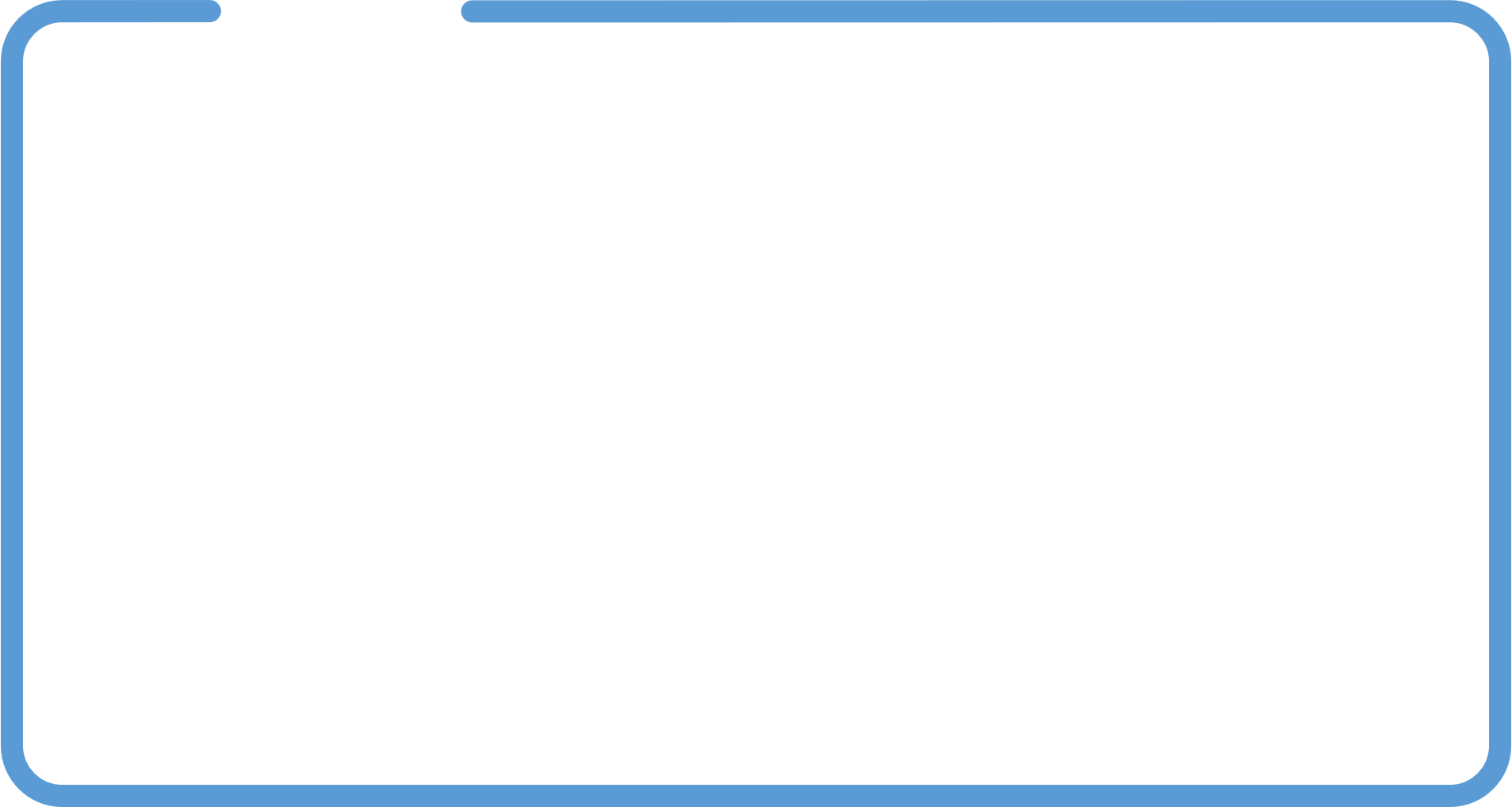 37% नियोक्ता संभावित नौकरी उम्मीदवारों को स्क्रीन करने के लिए सोशल नेटवर्क का उपयोग करते हैं। इसका मतलब है कि पाँच में से दो कंपनियाँ आपके चरित्र और व्यक्तित्व का मूल्यांकन करने के लिए आपके सोशल मीडिया प्रोफाइल को ब्राउज़ करती हैं - और कुछ अपने काम पर रखने के निर्णय को इस आधार पर भी करती हैं कि उन्हें आपके बारे में सोशल नेटवर्क पर क्या मिलता है।
पाठ 3: हमेशा के लिए कितना लंबा है?
0‹#›
स्तर 2 | डिजिटल नागरिकता
इसका विश्लेषण करें
आप सकारात्मक हैं या नकारात्मक?
गतिविधि
सकारात्मक
नकारात्मक
किसी मित्र की छुट्टियों की फ़ोटो पर टिप्पणी पोस्ट करें
अपनी कहानी में एक फोटो पोस्ट करें जिसमें आपका दोस्त एक मजाकिया चेहरा बना रहा है
आपकी सहेली ने अभी पोस्ट किया कि उसने अपनी गणित की परीक्षा में अच्छा प्रदर्शन नहीं किया
आपके मित्र की कहानी में उसके चाचा के घर का फोटो था जो पुराना लग रहा है और उसे नए रंग की आवश्यकता है
दिलचस्प लगता है! काश मैं भी वहां होता। ☺
तुम छुट्टी मनाने के लिए इतनी गंदी जगह क्यों गए थे?
पाठ 3: हमेशा के लिए कितना लंबा है?
0‹#›
स्तर 2 | डिजिटल नागरिकता
याद करना
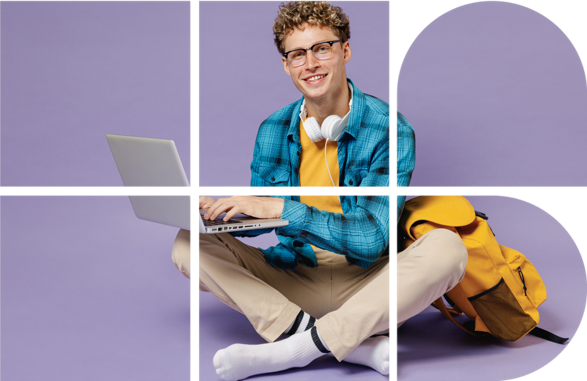 हर बात पर टिप्पणी करने की जरूरत नहीं है
ऐसे समय होते हैं जब चुप रहना ही बेहतर होता है
"दादी" परीक्षण को मत भूलना - यदि आपको शर्म आएगी अगर आपकी दादी ने आपके द्वारा लिखी गई बातों को पढ़ा, तो इसे ऑनलाइन साझा न करें!
पाठ 3: हमेशा के लिए कितना लंबा है?
0‹#›
स्तर 2 | डिजिटल नागरिकता
प्रतिबिंब
दर्शकों का आकार
आपकी पोस्ट या कहानियाँ
गतिविधि
आपके विचार से कितने लोग आपकी पोस्ट, टिप्पणियाँ और ऑनलाइन गतिविधि देखते हैं?
आइए कुछ दर्शकों के आकार का अनुमान लगाएं:
आपके मित्र की पोस्ट या कहानियां जिनमें आपको टैग किया गया है
आपके माता-पिता या रिश्तेदारों की पोस्ट या कहानियां जिनमें आपको टैग किया गया है
आपके फ़ुटबॉल क्लब की वह पोस्ट जिसमें आपको टैग किया गया है
अखबार का लेख (भौतिक और ऑनलाइन) जो आपके स्थानीय शतरंज टूर्नामेंट जीतने पर प्रकाश डालता है
आगामी नाटक का विज्ञापन जिसमें आपकी भूमिका है
पाठ 3: हमेशा के लिए कितना लंबा है?
0‹#›
स्तर 2 | डिजिटल नागरिकता
क्या आपने अदृश्य दर्शकों को ध्यान में रखा?
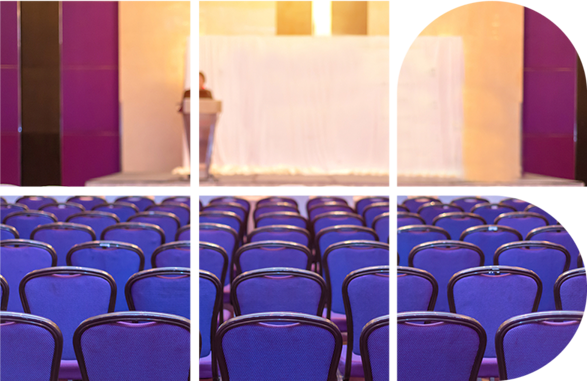 आपको क्या लगता है कि "अदृश्य दर्शक" किसे संदर्भित कर सकते हैं?
क्या आप अपनी मित्र सूची में सभी को जानते हैं? क्या आप अपने मित्र की मित्र सूची में सभी को जानते हैं? अखबार के पाठक वर्ग के बारे में क्या? आपके शीर्ष पसंद विश्वविद्यालय में स्कूल काउंसलर के बारे में क्या?
ये विस्तारित ऑडियंस "अदृश्य ऑडियंस" हैं
पाठ 3: हमेशा के लिए कितना लंबा है?
0‹#›
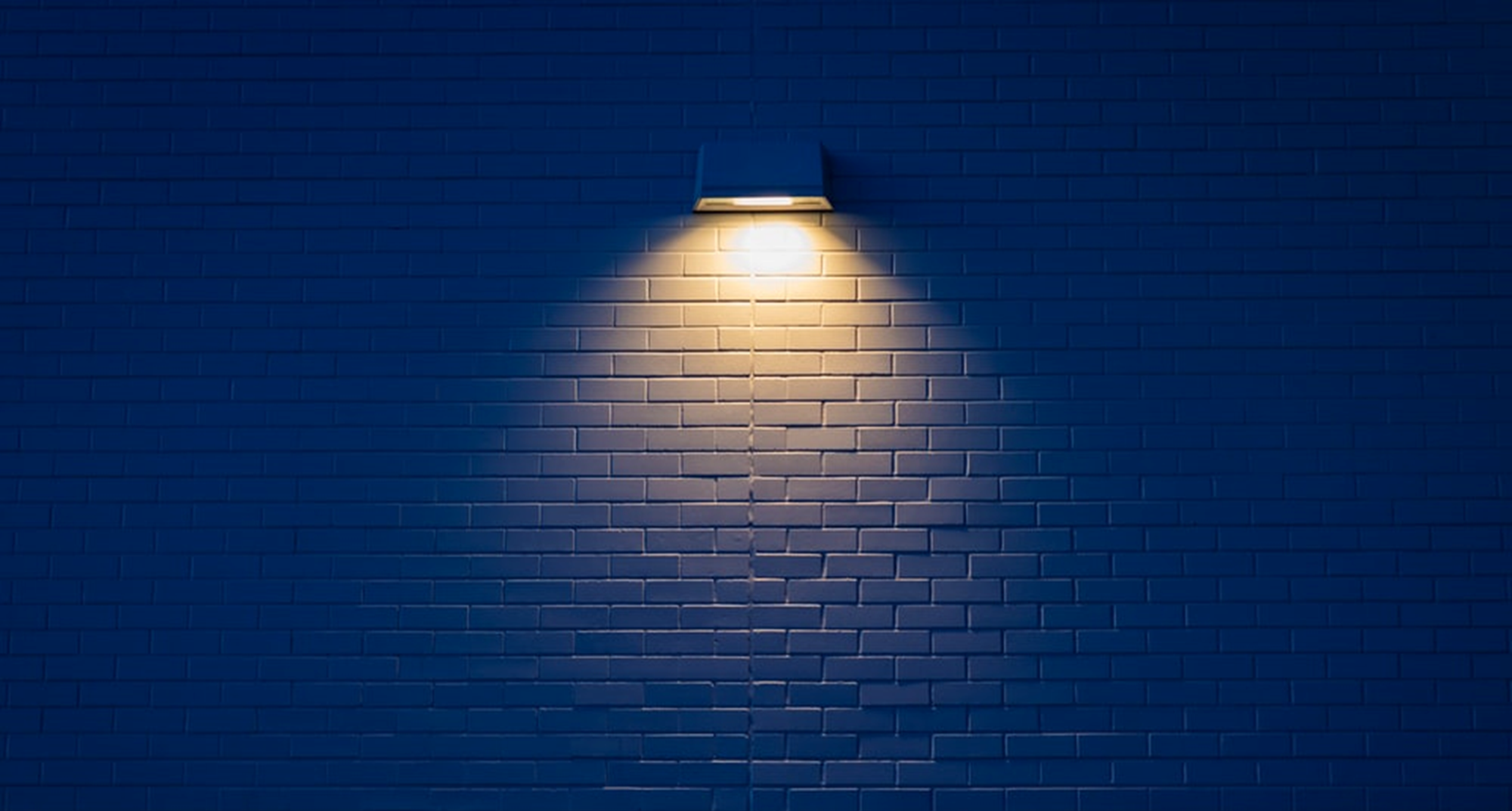 स्तर 2 | डिजिटल नागरिकता
क्या तुम्हें पता था?
एक स्टैनफोर्ड-फेसबुक संयुक्त शोध परियोजना ने 2,20,000 फेसबुक उपयोगकर्ताओं के कथित अथवा वास्तविक दर्शकों के आकार का अध्ययन किया। प्रत्येक उपयोगकर्ता से पूछा गया था कि वे अपने दर्शकों के आकार को क्या मानते हैं। फिर, शोध दल ने इस कथित आकार की वास्तविक आकार के साथ तुलना की, सर्वर लॉग का उपयोग करके किसी पोस्ट के दर्शकों के वास्तविक दायरे का पता लगाया।

अध्ययन में पाया गया कि आपके वास्तविक दर्शकों का आकार आपके विचार से प्रति पोस्ट चार गुना बड़ा है। इंटरनेट या सोशल मीडिया पर अगली पोस्ट या टिप्पणी करते समय इसे याद रखें।
पाठ 3: हमेशा के लिए कितना लंबा है?
0‹#›
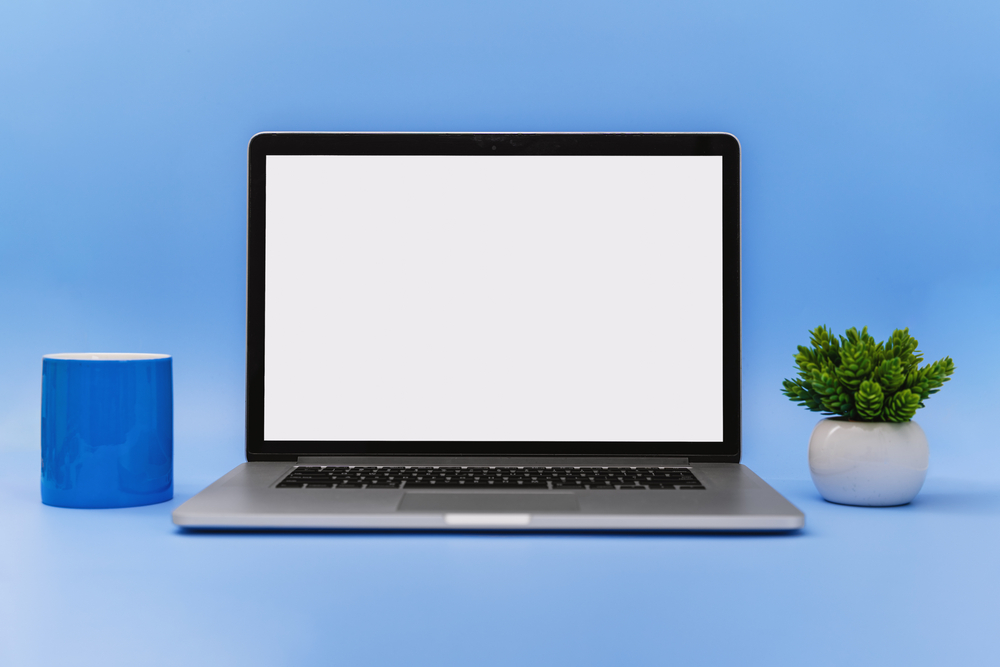 स्तर 2 | डिजिटल नागरिकता
सोशल मीडिया डेटा जागरूकता
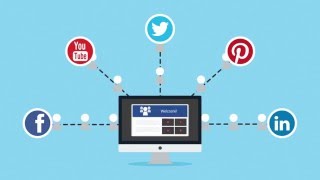 पाठ 3: हमेशा के लिए कितना लंबा है?
‹#›
[Speaker Notes: Social Media Data Privacy Awareness - YouTube]
स्तर 2 | डिजिटल नागरिकता
पोस्टर बनाना
एक पोस्टर बनाएं जिसमें आप विभिन्न उदाहरणों का दस्तावेजीकरण करें जो आपके ऑनलाइन ऑडियंस का हिस्सा हो सकते हैं
दृश्यमान और अदृश्य।
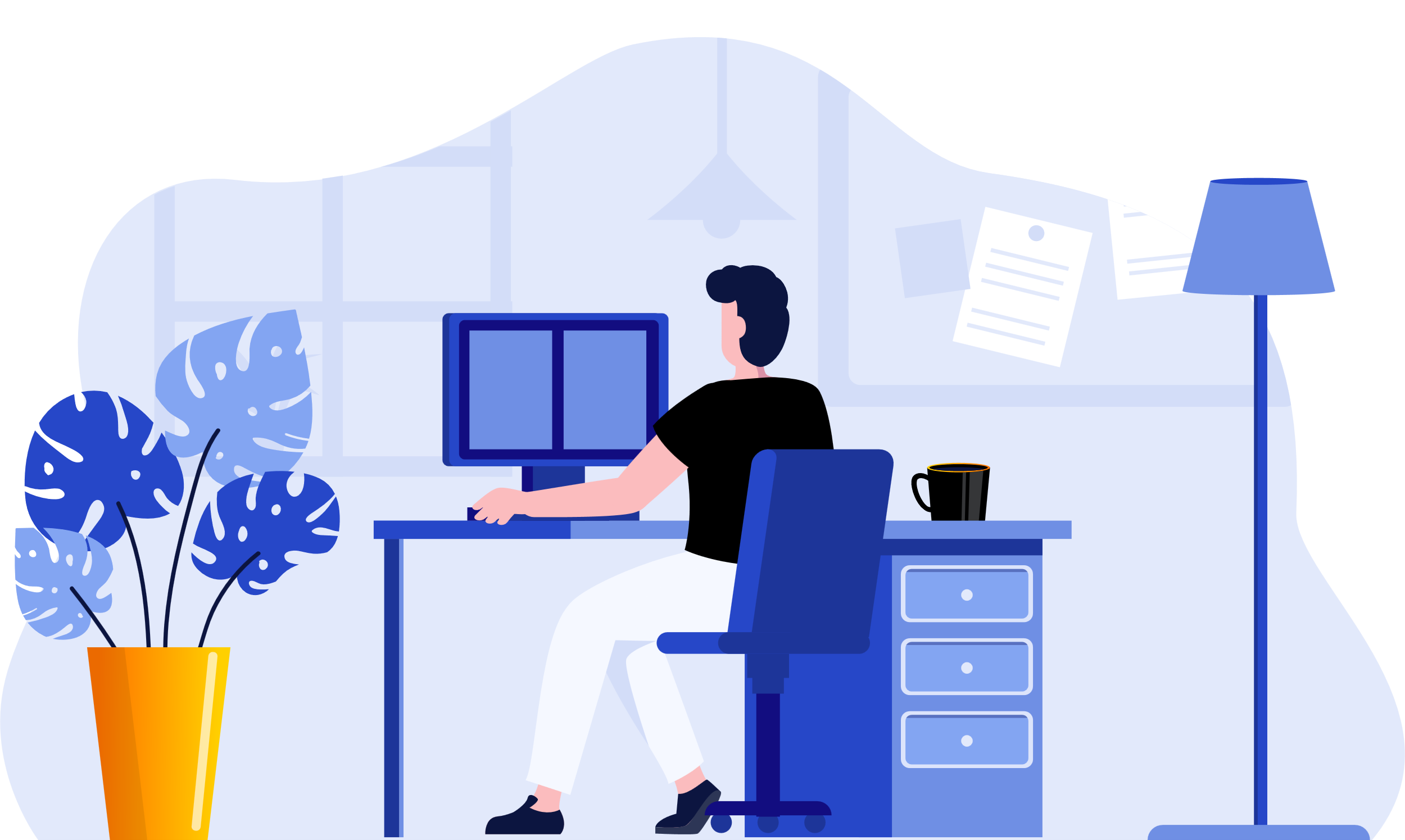 पाठ 3: हमेशा के लिए कितना लंबा है?
0‹#›
के द्वारा बनाई गई
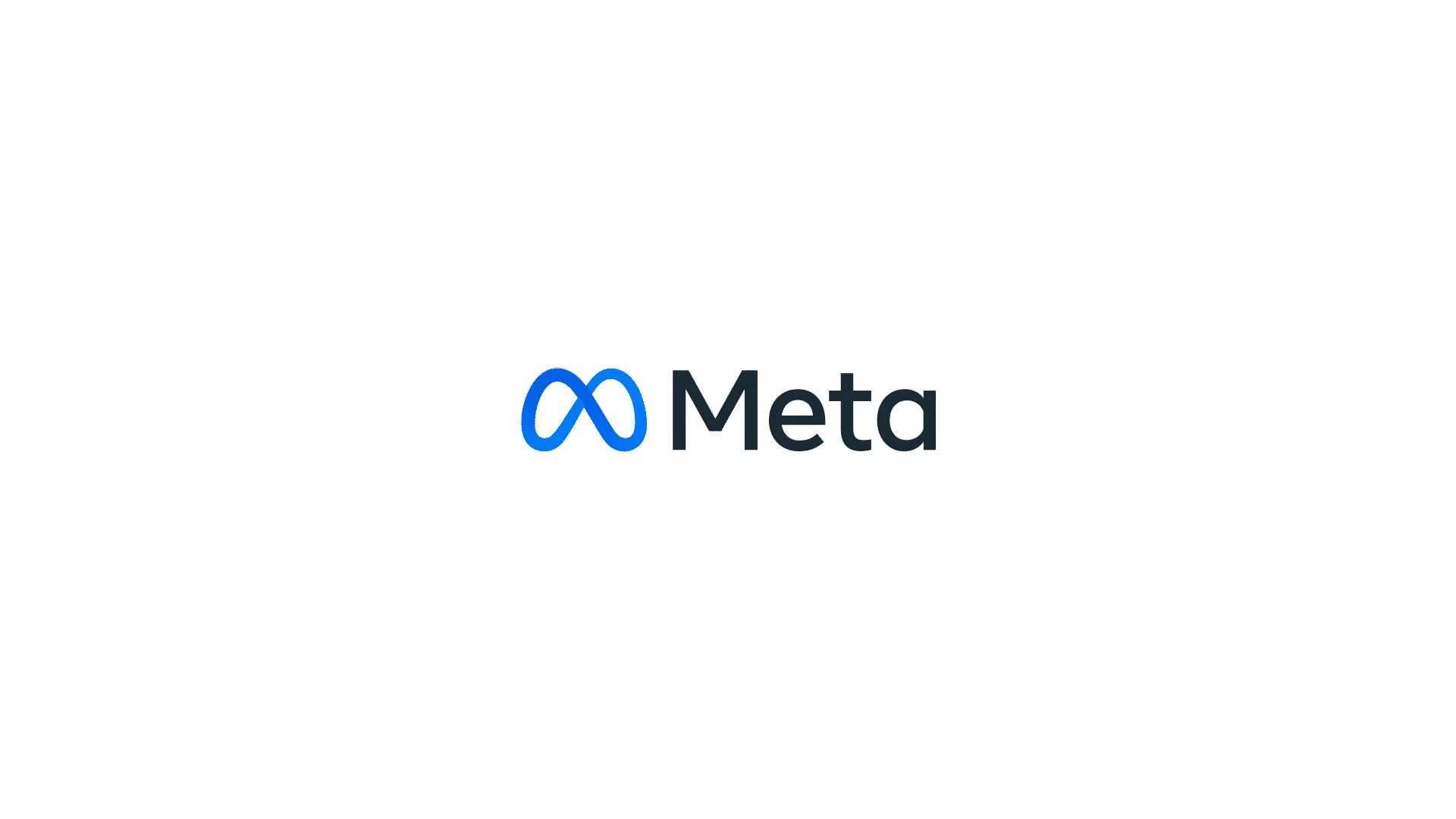 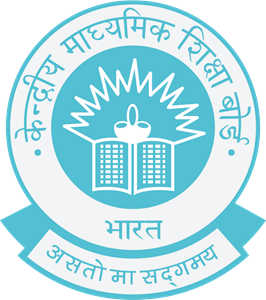